WAY  39
Creation
Evaluation
Preparation
Approved by IT investment board



Project managers and stakeholders to inform:
-
-
-
-
-
-
-



Selection criteria review date:
__-__-____
Which procedures and policies are used?

-
-
-
-
-

Who is responsible?

-
-
-
-
-
-
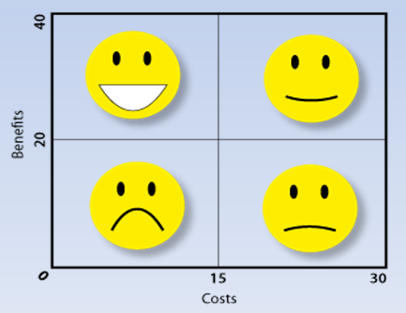